History  of  Social Anthropology    (Course Code: SANb 2032)
FSS, Masaryk Univ. Brno

When: Winter/Spring 2022, Thurs from 16:00 to 17:40 (CET). Where: U43 

Course convenor:  Dr Patirck LAVIOLETTE 
246133@mail.muni.cz / patrick.laviolette@fss.muni.cz
 
Office Hours: Tuesdays 14:00 16:00  (or Zoom appointment)
                          Office: Room 3.48, Joštova 218/10. 602 00 Brno
Phone: +420 549 49 49 04 
 
Or by Zoom appointment:
WHO ARE YOU ??
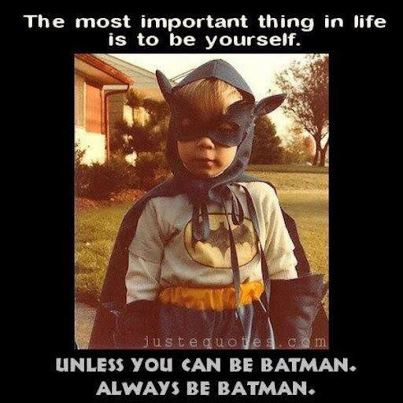 What are some of the main ways in which we go about doing Science??
The Scientific Method, yes, but what does this involve??
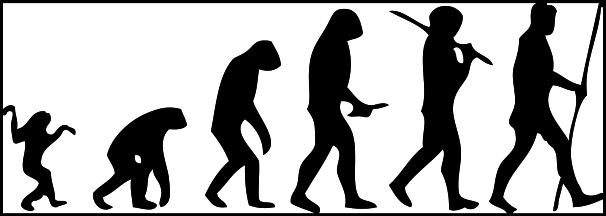 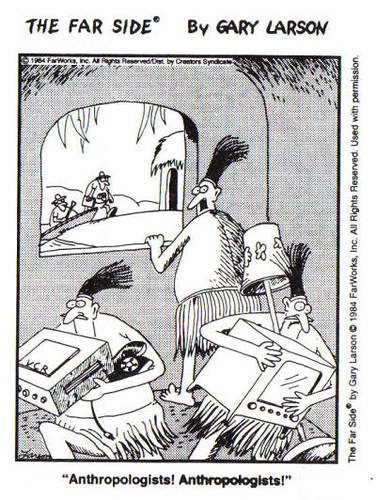 We ask the basic inquisitive questions,
Then we go about finding the best possible 
answers, in as many ways as we can.
In thinking through the academic discipline of social anthropology, we will ask such questions as: how is it practiced? How long has it existed? How is it disseminated? When did it start? When will it end? When was it most and least important? Where are the centres of its production and consumption? Where will it grow and/or shrink? Where do anthropologists do their research? What do they examine? What methods and theories do they use? What disciplines influence it most and are the disciplines that it most resembles? Who are the main figures in establishing its international importance? Who’s been left out of such narratives.
And how do we verify the findings?
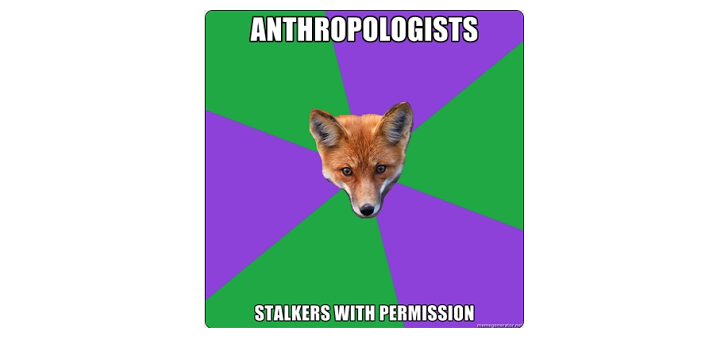 Through a system of Peer Review,

i.e., assessments by experts in 
the discipline.





This is meant to question the results, 
challenge, the methods and theoretical 
Framework – often questioning the 
Initial questions themselves.
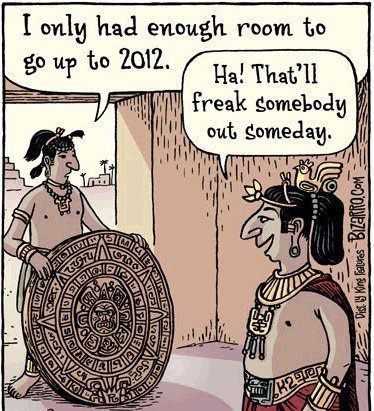 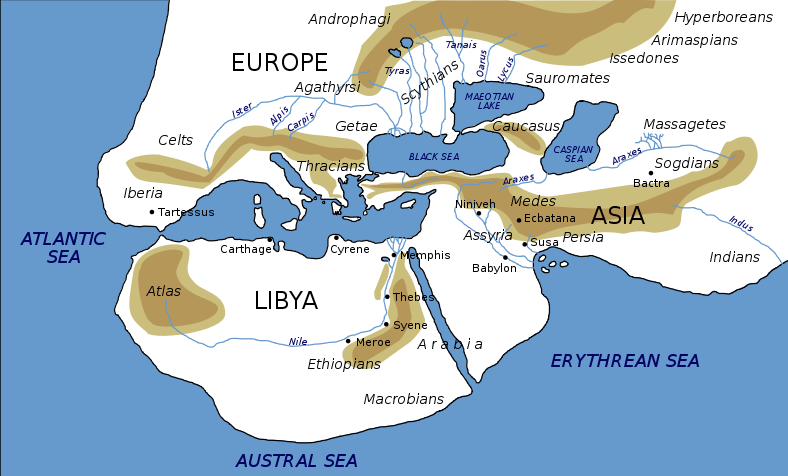 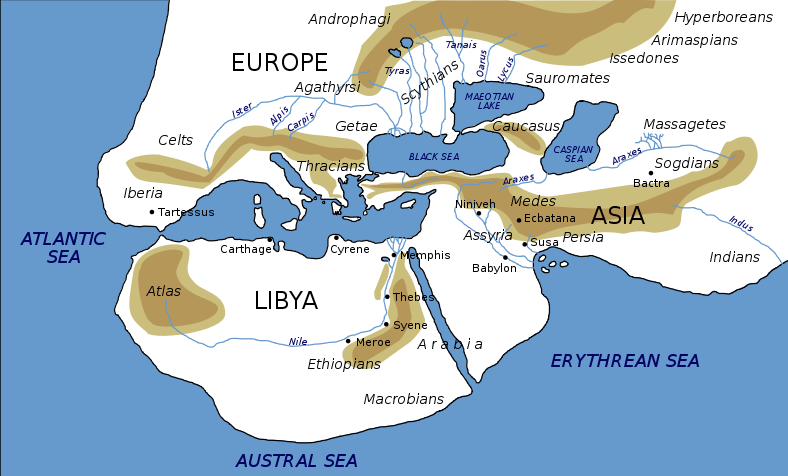 Reconstruction of a map of world by Herodotus (circa 450 BC)
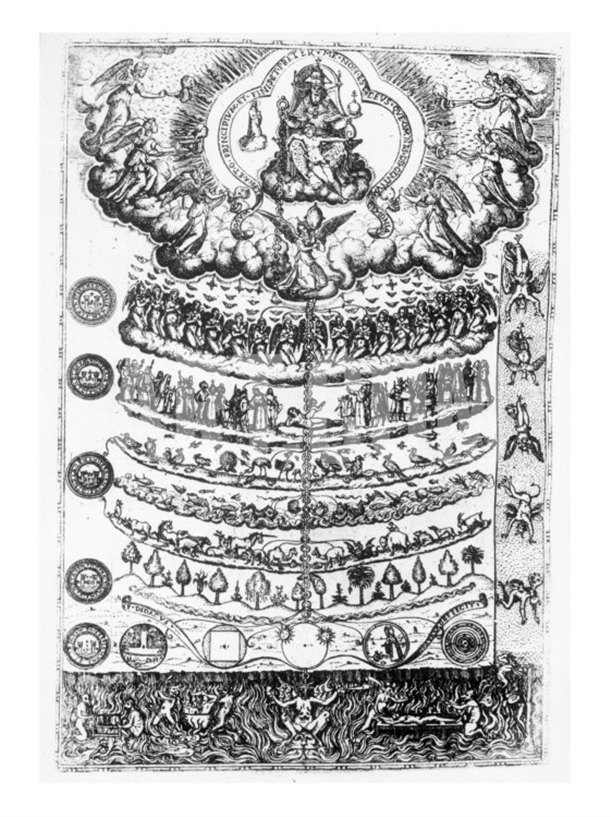 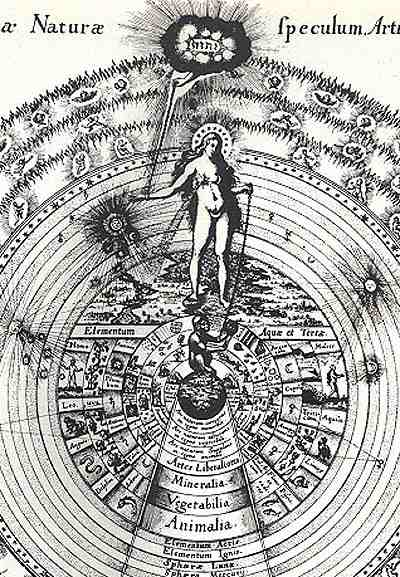 Robert Fludd, Chain of Being, 1617
1579, Great Chain of Being ‘Scala Natura’
from Didacus Valades, Rhetorica Christiana.
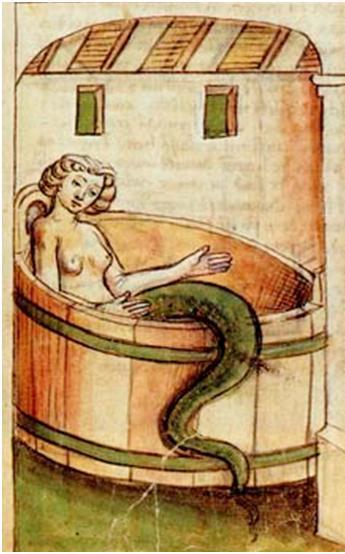 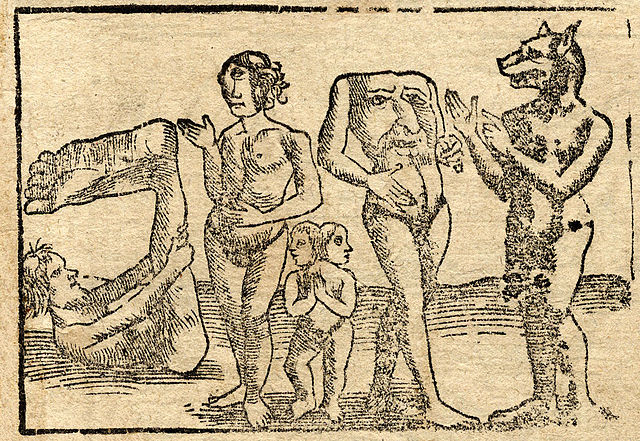 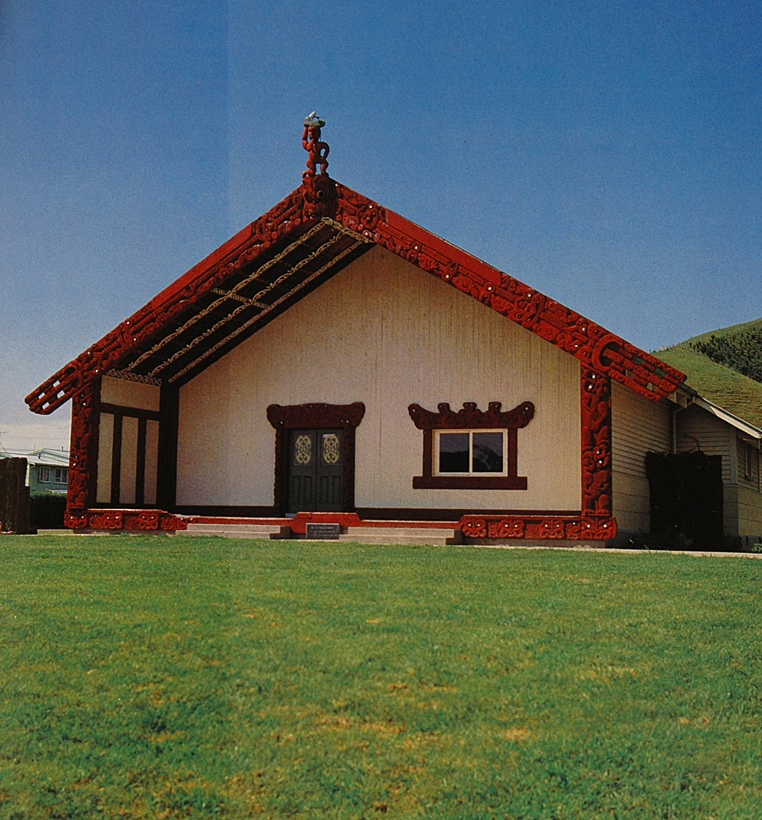 Te Poho-o-Rawiri, Gisborne, Rotorua School of Māori Arts and Crafts carvers (including John Taiapa, Pine Taiapa and Wihau), opened 1925
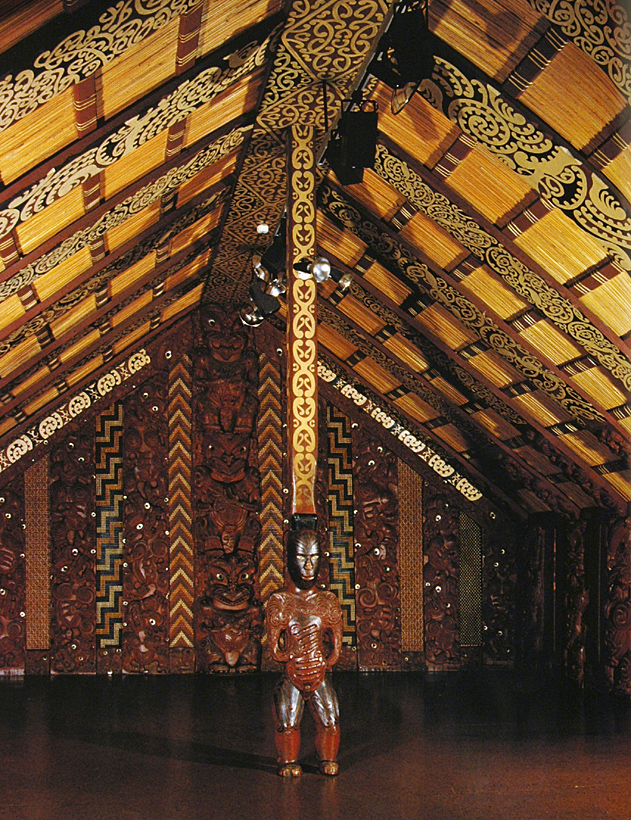 Raharuhi Rukupo (of Rongowhakaata)    Te Hau-Ki-Turanga, 1840-42
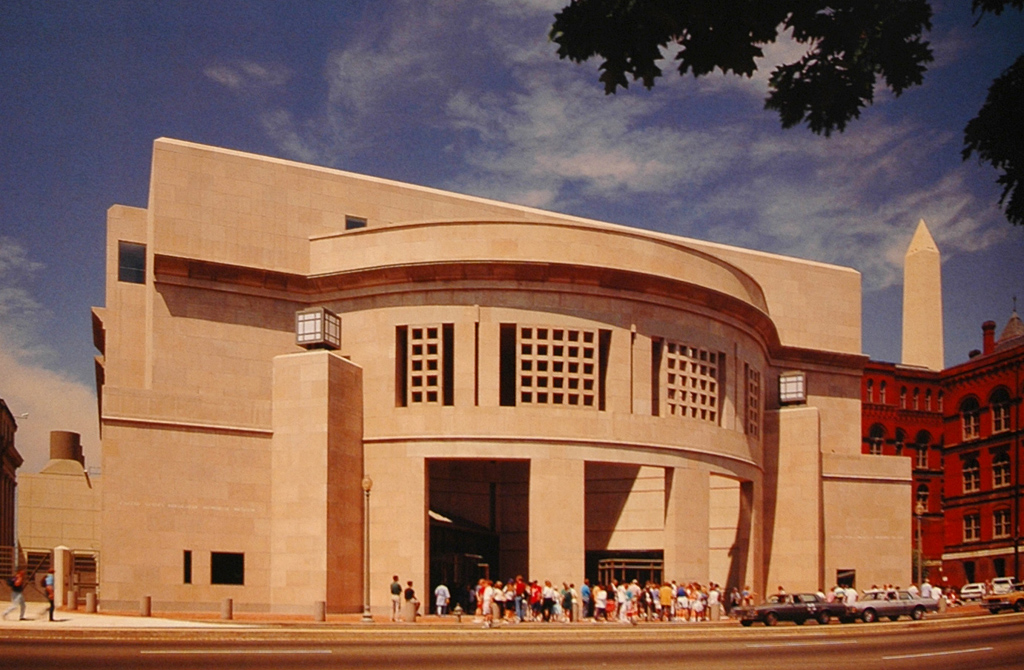 United States Holocaust Memorial Museum, Entrance, Washington, D.C. James Ingo Freed   (1930-2005)
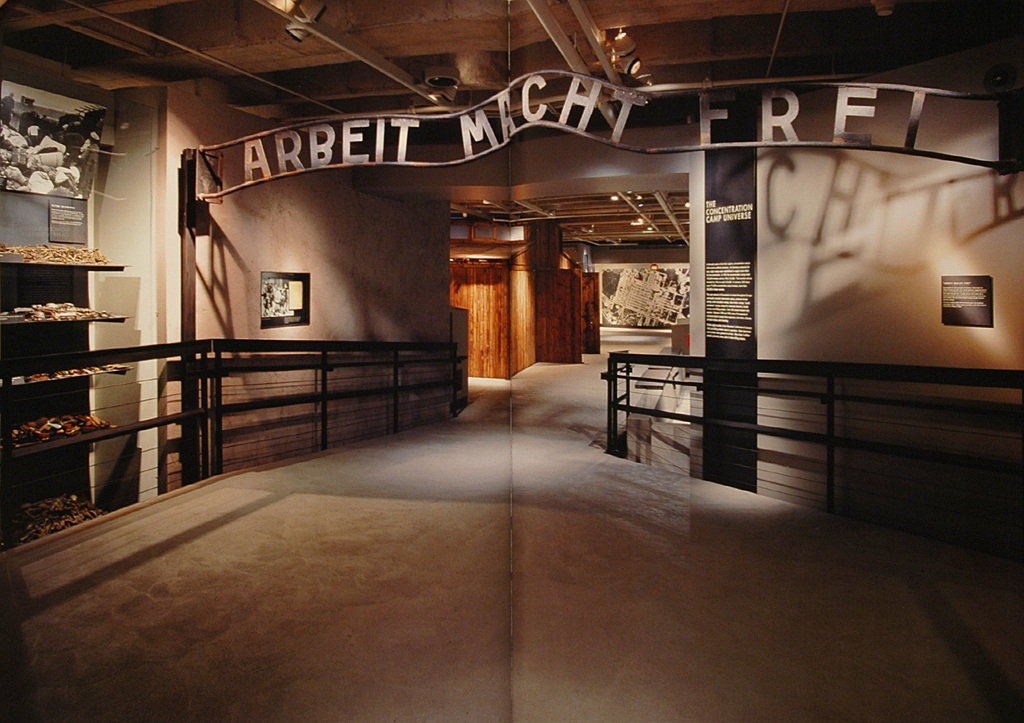